Language Bell Ringers
Oct. 6-10
Monday, October 6- Grammar
A fragment is missing something (subject or predicate). 
A run on is more than one sentence combined without the appropriate punctuation and/or conjunction. 
Directions: Identify the following as run-ons or fragments. Then correctly write them. 
1. He dated a girl, she dumped him. 
2. Putting sand crabs in people’s shoes.
3. Are you heading for the Ferris wheel count me in!
Tuesday October 7th- Vocabulary
Directions: Create Frayer models for the following words. 
1. dispel (verb)-to make something such as a belief, idea, or thought go away
2. Eavesdrop- (verb) to secretly listen to something said in private
3. Egregious- (adj) very noticeable especially for being 
incorrect or bad
Synonyms & Antonyms
Expel, accept
Spy, ignore
Shocking, concealed
Wednesday, October 8th- Quote
Directions: Write the quote of the week and explain what you think it means. Can you make a connection to the quote? If so, explain. Your response should be 2-3 sentences.
Thursday, October 9th- Journal
Directions: Respond to the following journal prompt in 5-6 sentences.
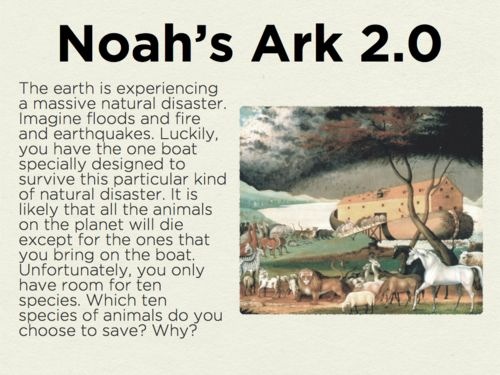